Welcome
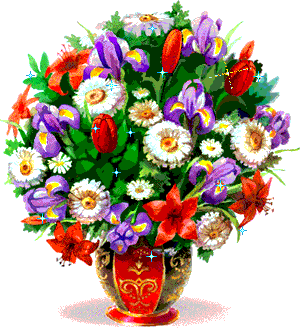 *  Md. Samsul Alam Moonsoor,Bogura
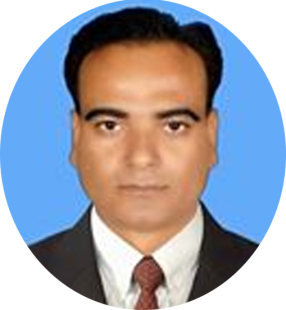 Md. Samsul Alam
Assistant teacher
Atmool B. L High School.
Shibganj, Bogura
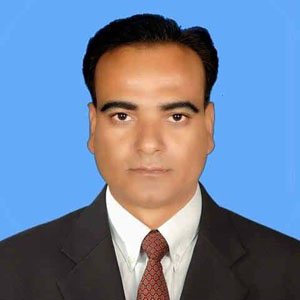 Lesson Information
Learning Outcomes
After this lesson Students will be able to….
Notice the text bellow
Raju said to mina,” I am happy.”
Raju said to mina that he was happy.
Can you find any difference between this two sentences?
Yes, exactly you are right.
One is direct speech and
Another one is indirect
speech
Our Today’s lesson is-
Direct and indirect speech/
Narration
Follow the chart
Rafi said to me, “ I have done my duty.”
Rafi told me that he had done his duty.
Speeches are classified into two kinds.
Direct speech
Indirect speech
Individual work
How many kinds of speech?
Anser
There are two kinds of speech?
Verb form of Direct to Indirect speech
She said to me, “ I was ill.
Direct speech
Indirect speech
She told me that she had been ill.
Pair Work
Change the following sentence into indirect.
She said to me, “ I am ill.”
The teacher said to the student, “ Today is Monday.”
Solution
She said to me that he was ill.
Teacher said to the student that that-day was Monday.
Look at the chart about Changing case
R.S এর ভিতর 1st  Person থাকিলে R.V এর Subject অনুসারে Person Change  হবে
Direct: Direct: He said to me , “ I am writing a letter.’’
Indirect: He told me that he was writing a letter.
2. R.S এর  ভিতর  2nd Person থাকিলে  R.V এর  object অনুসারে Person Change হবে
Direct: I said to her, “ you did the work.”
Indirect: I told her that  she had done the work.
3. 3rd Person  Change হবে না
Direct: He said , “They are reading a book.” 
Indirect: He said that they were reading a book.
Home work
Change the following speech from direct to indirect—
The teacher said to me, “The earth moves round the sun.”
Father said to his son, ”I am busy now”
He said to me,” I was there in 2000.”
Uncle said ,“winter is cold” 
“Newspaper is a store house of knowledge,” said the head master.
THANK YOU